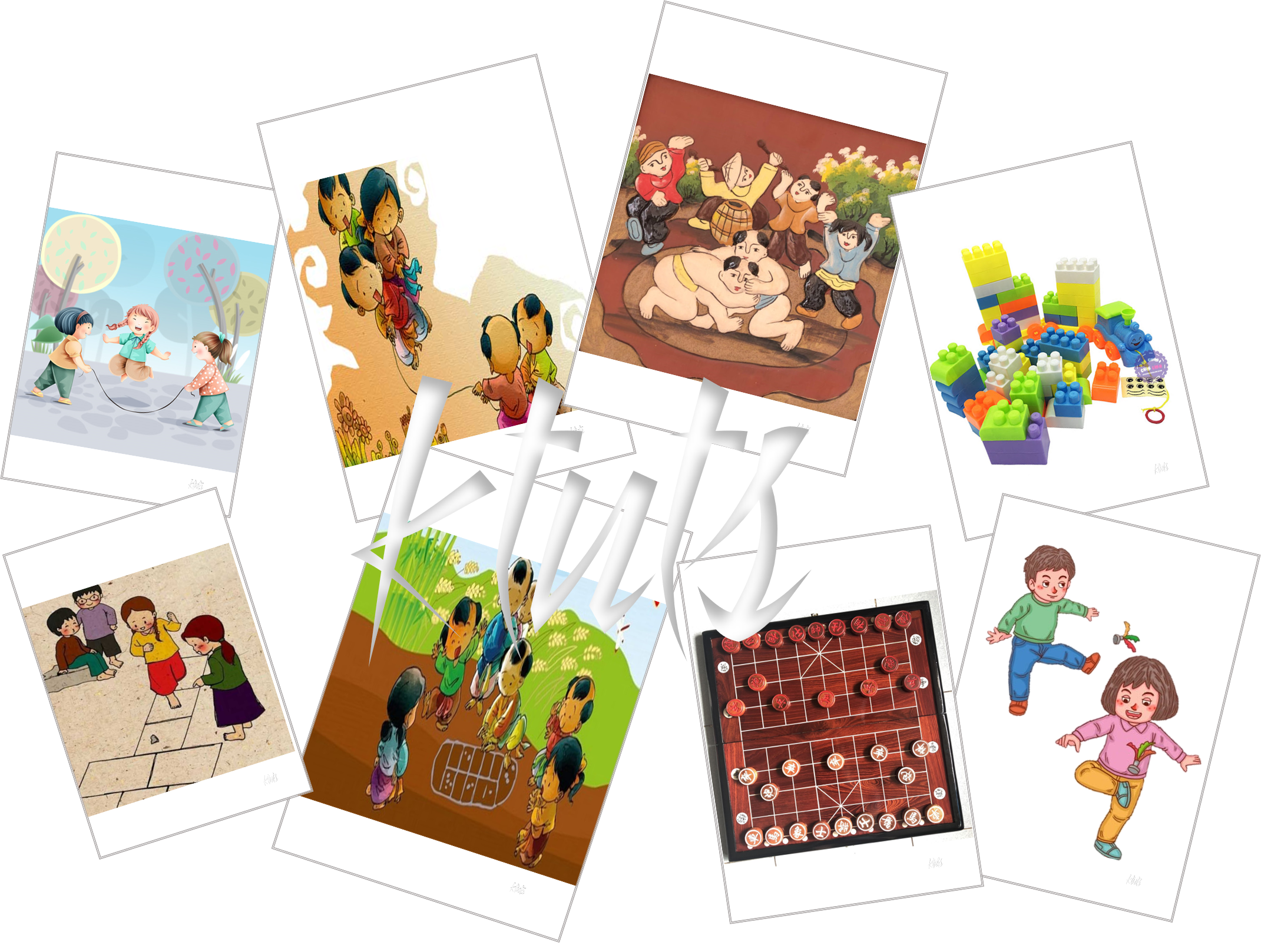 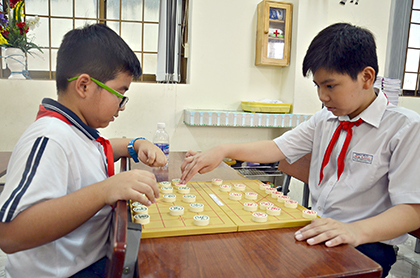 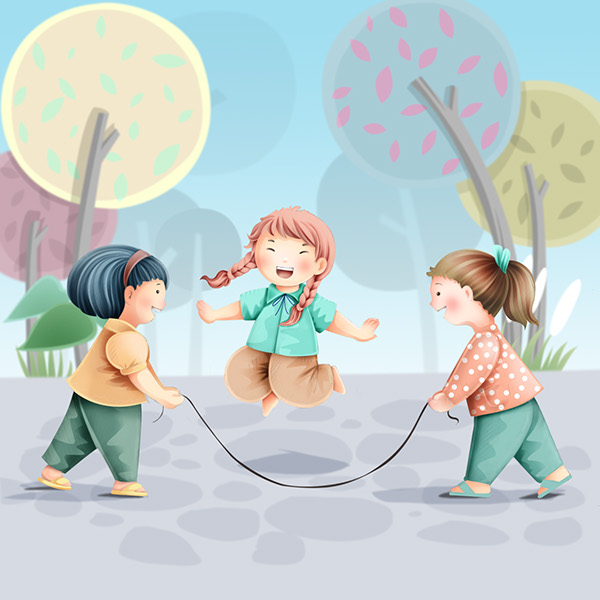 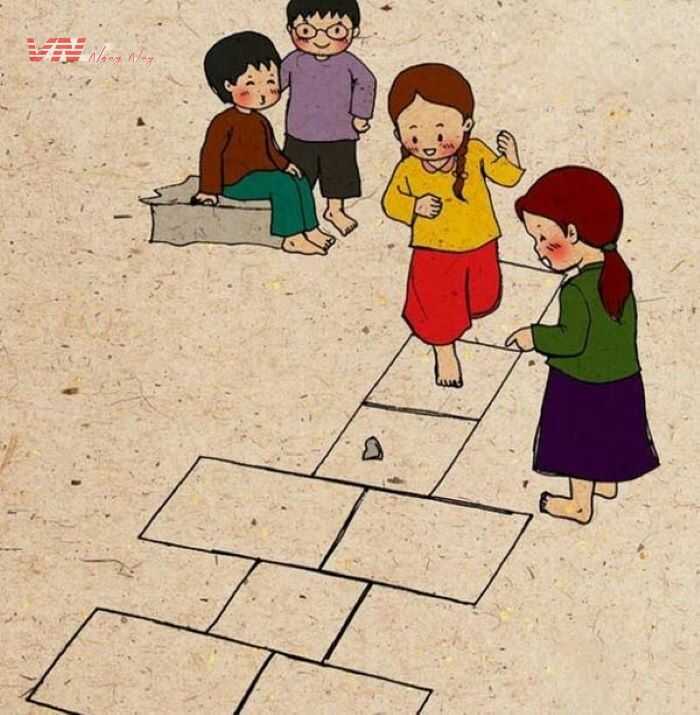 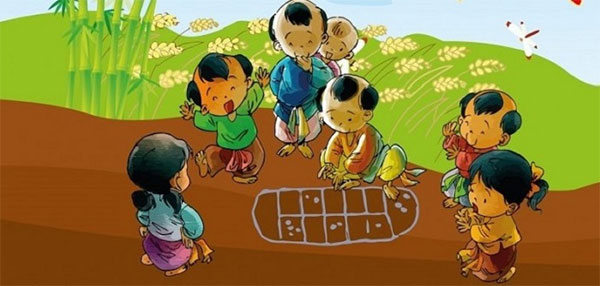 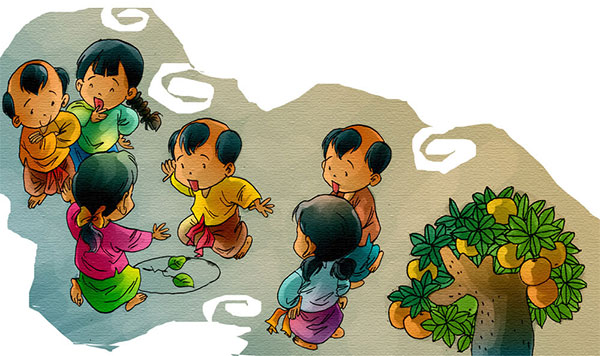 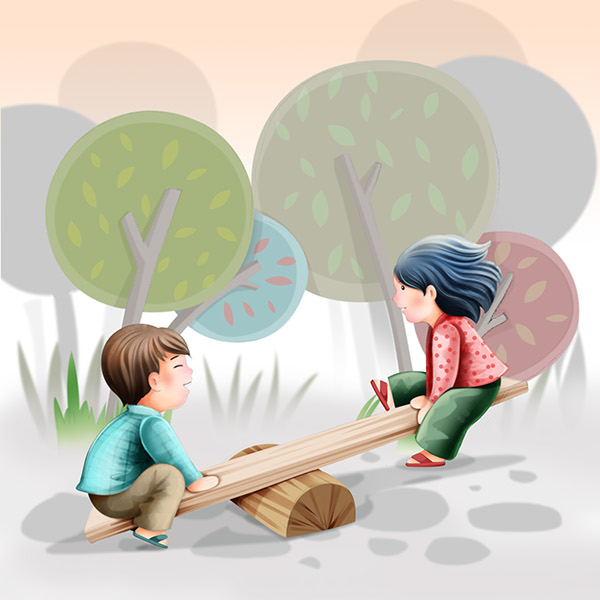 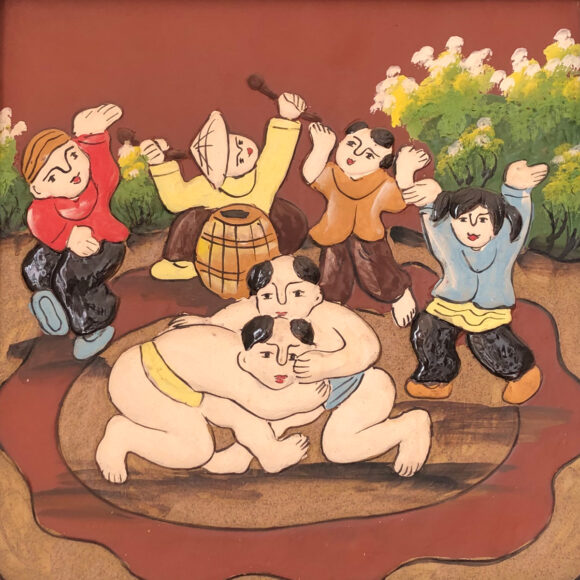 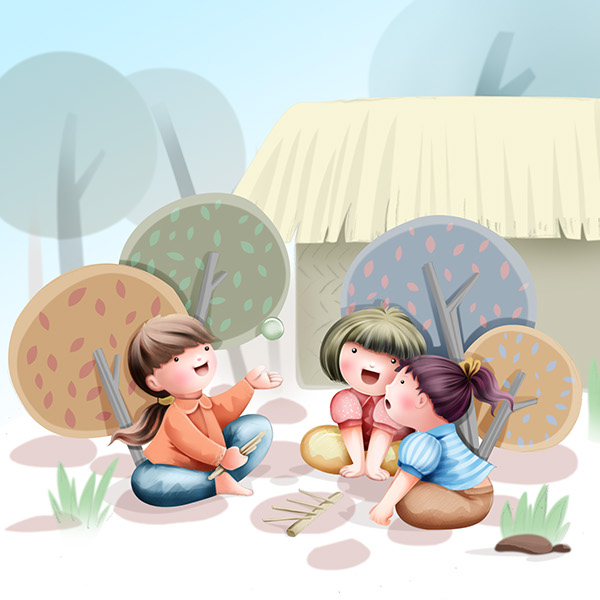 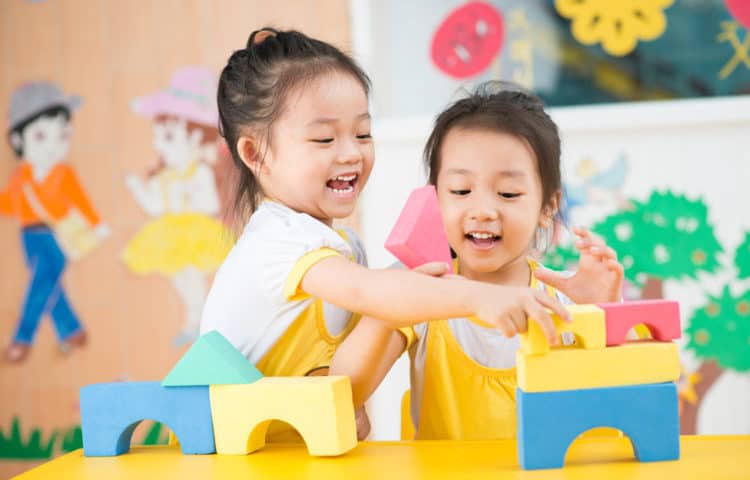 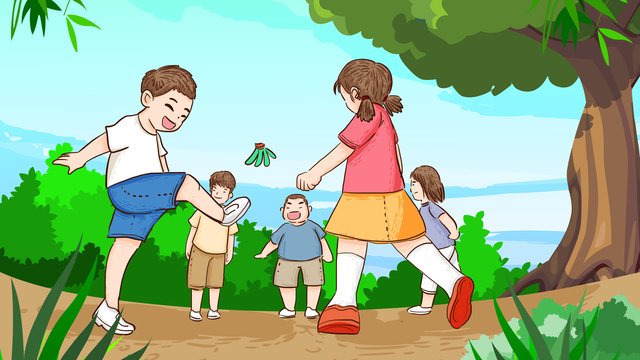 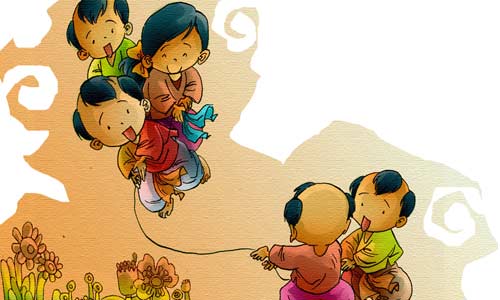 Luyện từ và câu
MỞ RỘNG VỐN TỪ
ĐỒ CHƠI – TRÒ CHƠI
(tiếp theo)
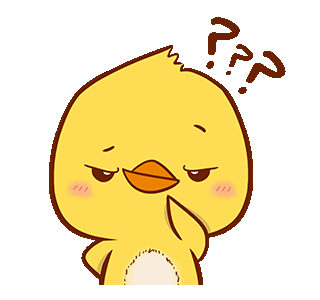 Luyện tập
Bài 1
Viết tên các trò chơi sau vào các nhóm ở dưới: nhảy dây, kéo co, ô ăn quan, lò cò, vật, cờ tướng, xếp hình, đá cầu.
Viết tên các trò chơi sau vào các nhóm ở dưới:
Bài 1
nhảy dây
ô ăn quan
lò cò
kéo co
cờ tướng
vật
xếp hình
đá cầu
Trò chơi rèn luyện sức mạnh:
Trò chơi rèn luyện sự khéo léo:
Trò chơi rèn luyện trí tuệ:
Viết tên các trò chơi sau vào các nhóm ở dưới:
Bài 1
nhảy dây
ô ăn quan
lò cò
kéo co
cờ tướng
vật
xếp hình
đá cầu
Trò chơi rèn luyện sức mạnh:
Trò chơi rèn luyện sự khéo léo:
Trò chơi rèn luyện trí tuệ:
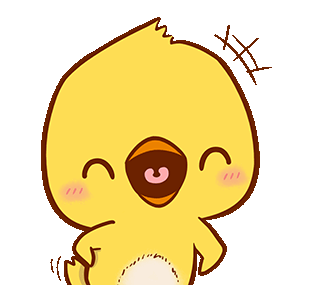 Luyện tập
Bài 2
Chọn thành ngữ, tục ngữ ứng với mỗi nghĩa dưới đây theo mẫu.
Chọn thành ngữ, tục ngữ ứng với mỗi nghĩa dưới đây theo mẫu:
Bài 2
Ở chọn nơi, chơi chọn bạn
Chơi diều đứt dây
Chơi dao có ngày đứt tay
Chơi với lửa
Thành ngữ, tục ngữ
Nghĩa
+
Làm một việc nguy hiểm
+
Mất trắng tay
+
Liều lĩnh ắt gặp tai hoạ
Phải biết chọn bạn, chọn nơi sinh sống
+
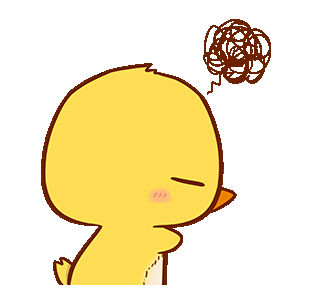 Luyện tập
Bài 3
Chọn những thành ngữ, tục ngữ thích hợp ở bài tập 2 để khuyên bạn.
Chọn những thành ngữ, tục ngữ thích hợp ở bài tập 2 để khuyên bạn:
Gợi ý thành ngữ, tục ngữ có thể dùng:
Bài 3
a) Nếu bạn em chơi với một số bạn hư nên học kém hẳn đi.
Ở chọn nơi, chơi chọn bạn
Ví dụ: “Ở chọn nơi,chơi chọn bạn”. Cậu nên chơi với các bạn ngoan thì cậu sẽ học tốt hơn.
Chọn những thành ngữ, tục ngữ thích hợp ở bài tập 2 để khuyên bạn:
Gợi ý thành ngữ, tục ngữ có thể dùng:
Bài 3
b) Nếu bạn em thích trèo lên một chỗ cao chênh vênh, rất nguy hiểm để tỏ ra là mình gan dạ.
- Chơi dao có ngày đứt tay
- Chơi với lửa
Ví dụ: 
- “Nguy hiểm lắm, cậu xuống ngay đi, đừng có mà chơi với lửa" .
- “Chơi dao có ngày đứt tay, cậu té bây giờ, xuống!"
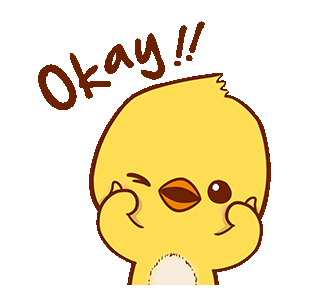 Dặn dò
- Xem lại nội dung bài.
- Chuẩn bị bài cho tiết học sau.
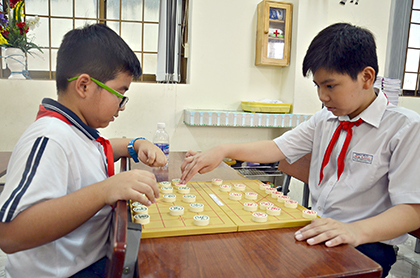 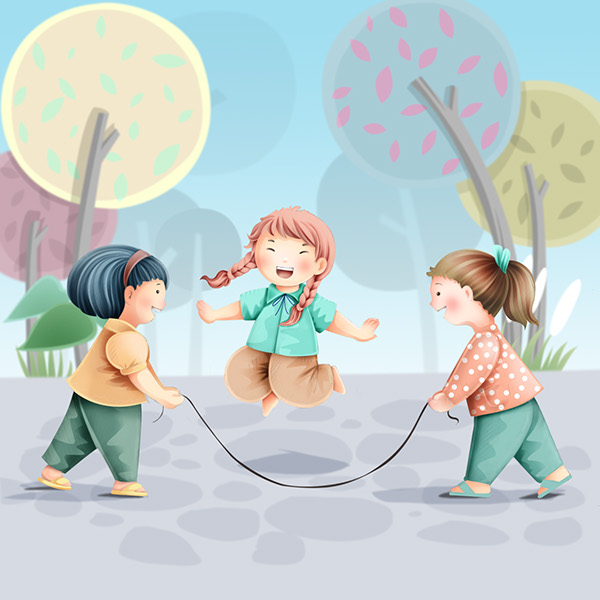 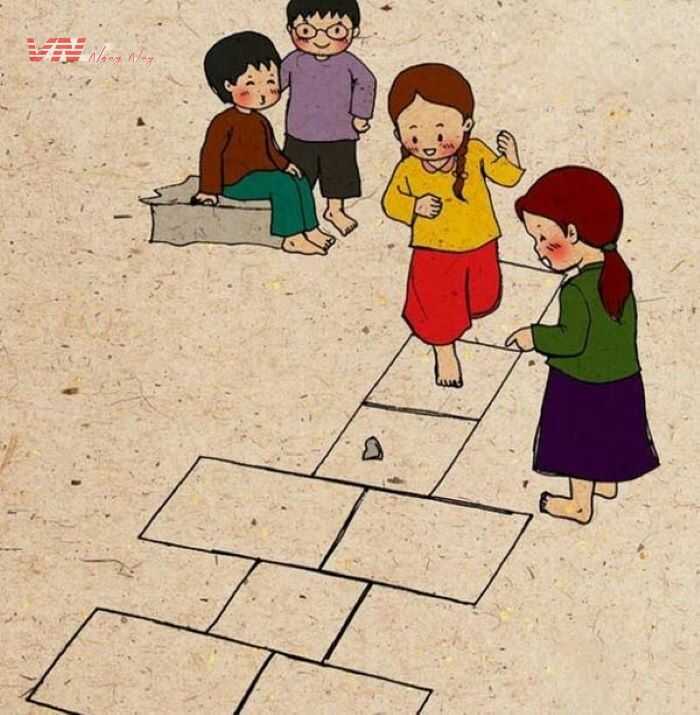 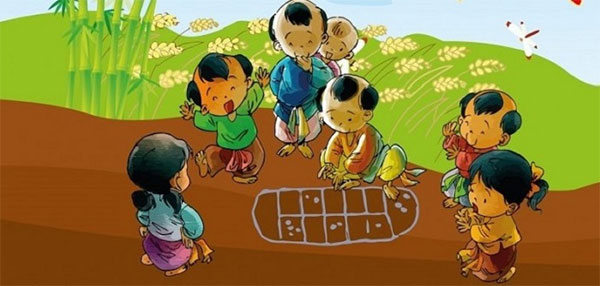 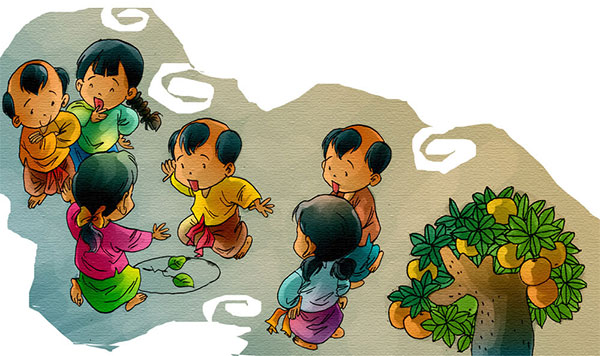 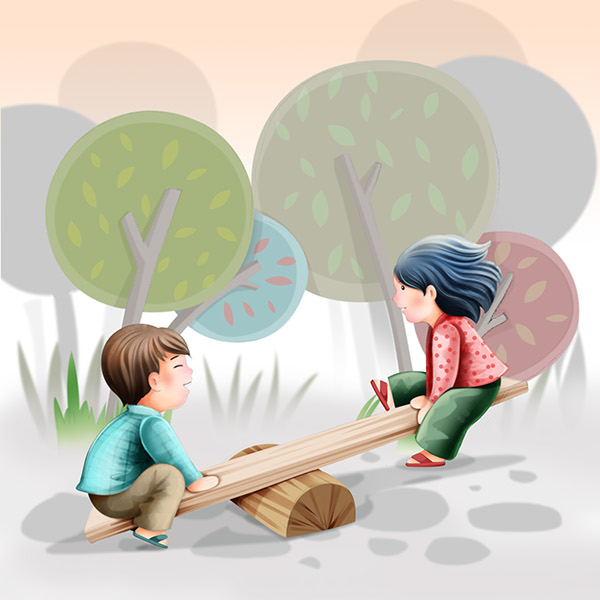 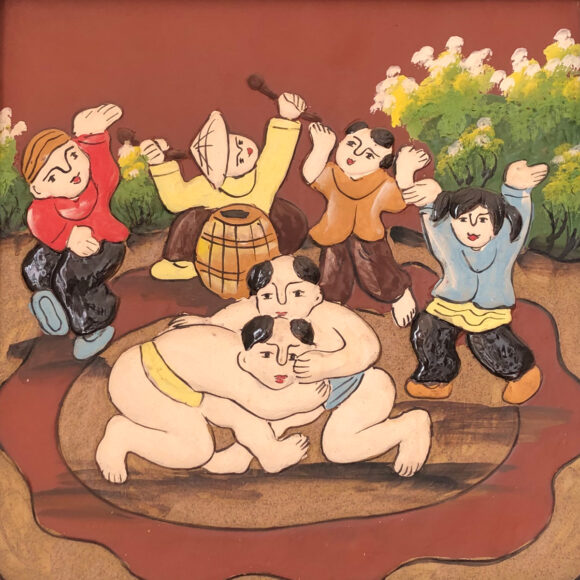 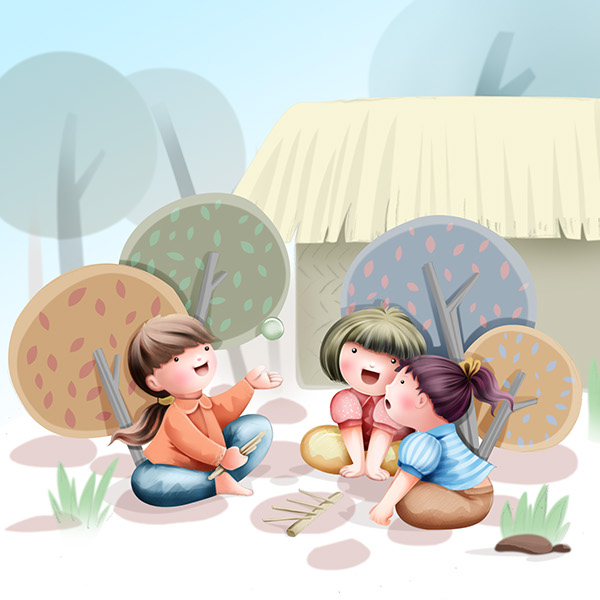 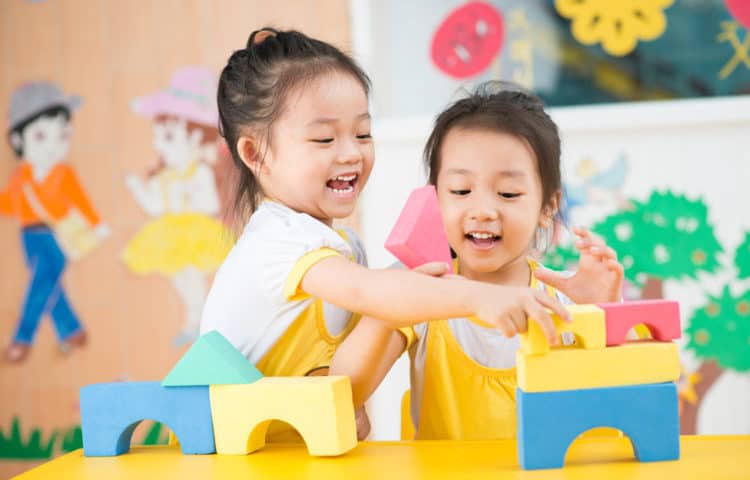 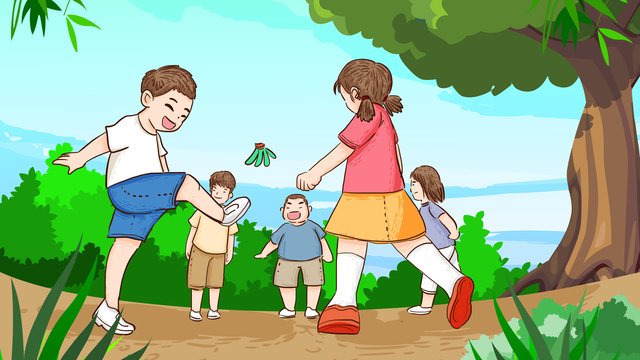 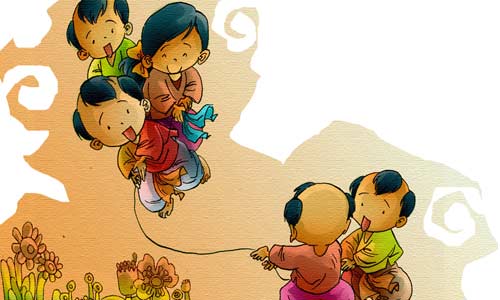 Chúc các em học tốt.